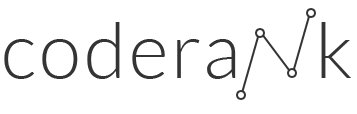 Duhan Caraciolo Maia Souza - dcms2
Guilherme Palma Peixoto - gpp
Lucas Almeira Pereira de Lima - lapl
Mateus Moury Fernandes da Rosa Borges - mmfrb
Vinícius de Moraes Rego Cousseau - vmrc
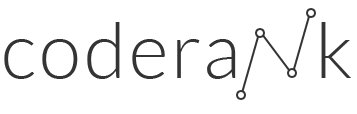 Metodologia
Foi utilizado o processo de desenvolvimento OpenUP durante a realização do projeto
Plano de Projeto
Lista de itens de trabalho
Planejamento de Iteração
Listas de Riscos
Visão de Projeto
Lista de Casos de Uso
Diagrama de Caso de Uso
Casos de Testes
Arquitetura do Projeto
Documentos de Retrospectiva
Planejamento de Iteração
Atas de reuniões
Diagramas UML
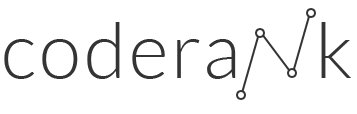 Documentos aqui
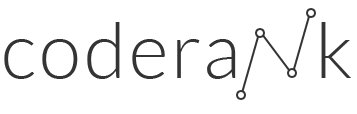 Ferramentas Utilizadas
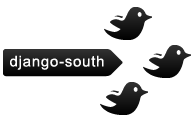 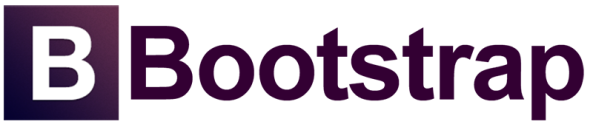 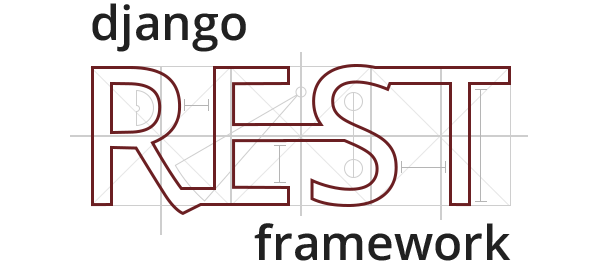 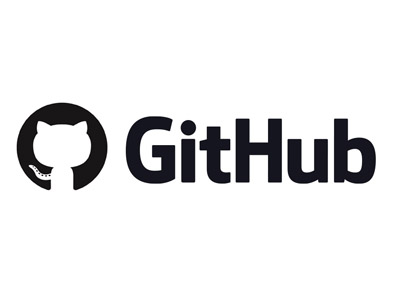 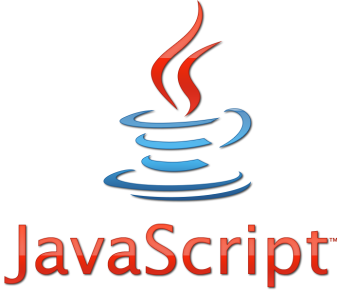 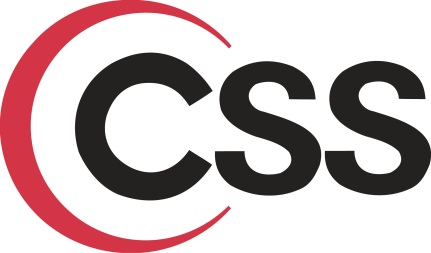 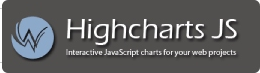 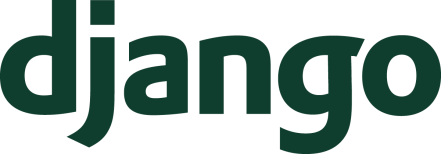 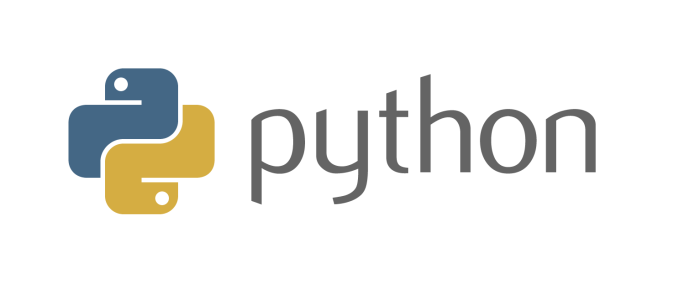 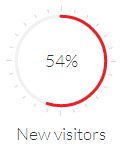 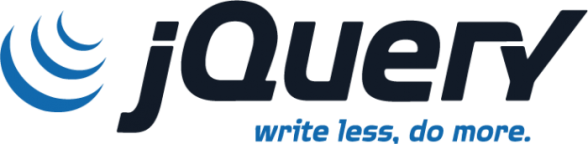 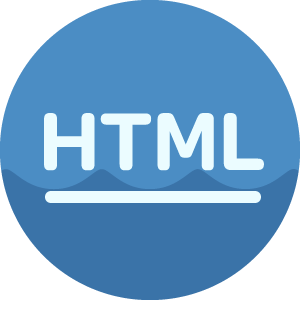 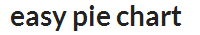 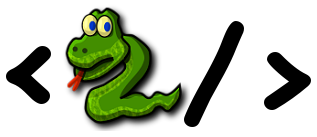 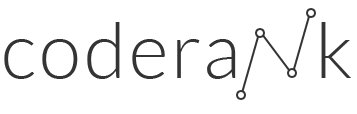 Gerência de Configuração
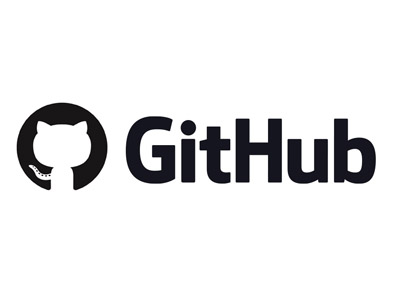 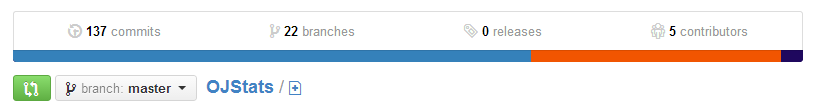 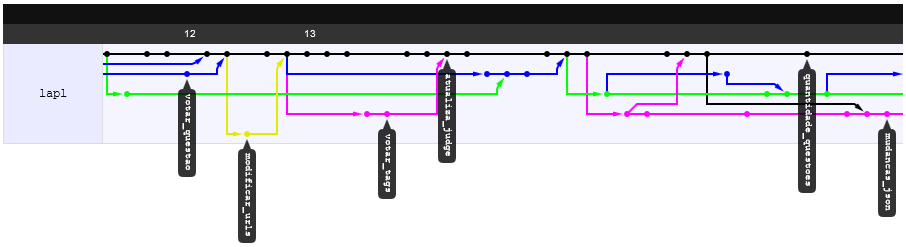 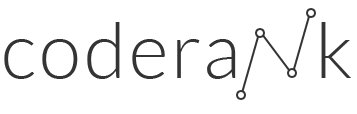 Análise de Contexto
Problemática
Programadores competitivos em busca de
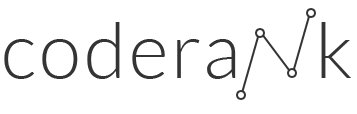 Análise de Contexto
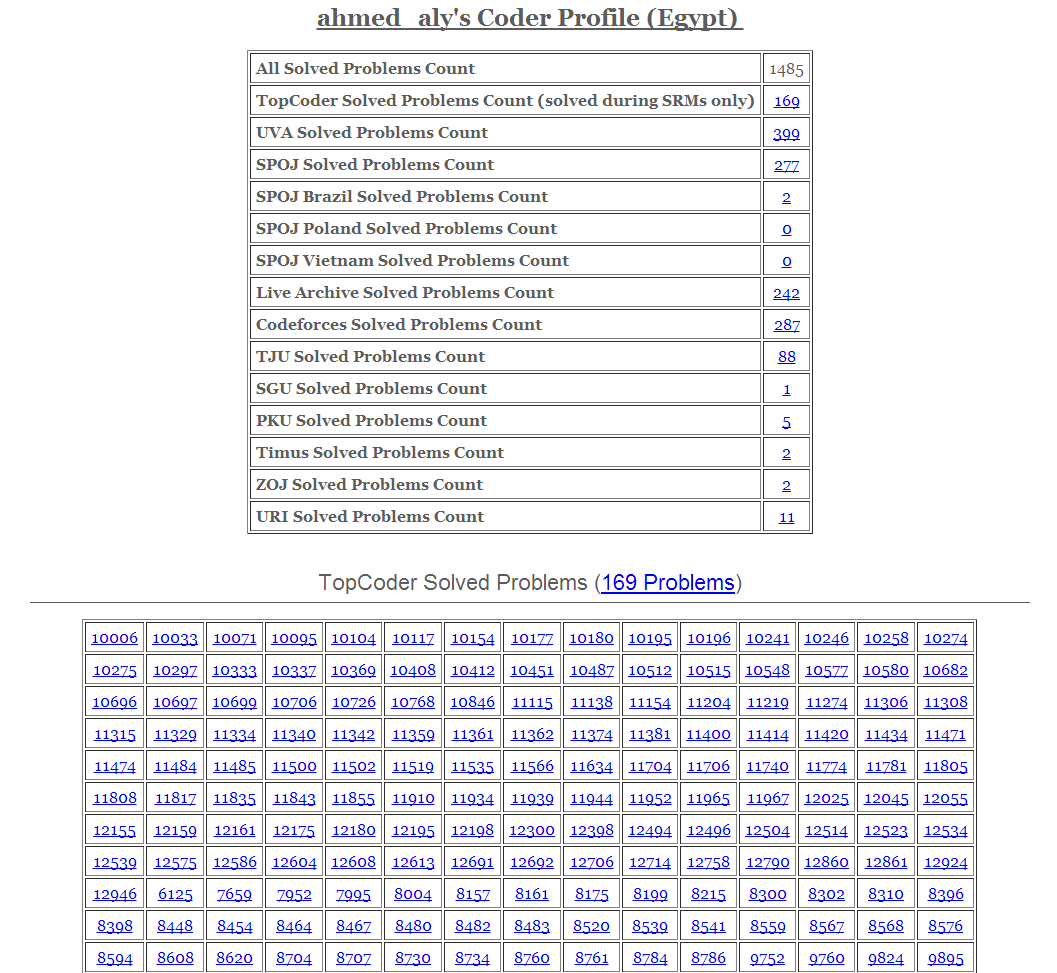 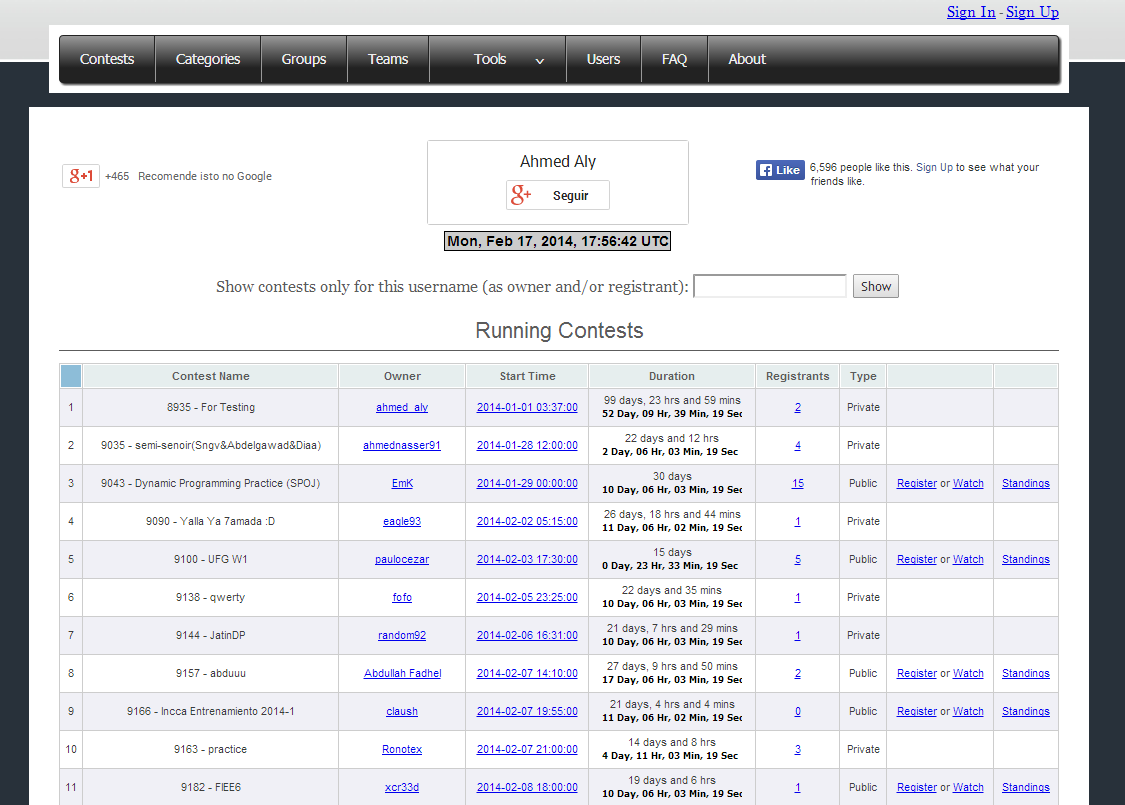 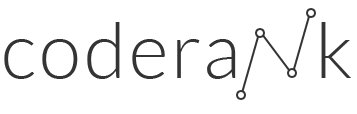 O que é o Coderank?
Diagrama de Caso de Uso
Descrição do Caso de Uso
Casos de Testes
Arquitetura do Projeto
Documento de Retrospectiva
Planejamento de Iteração
Ata de reuniões
Diagrama UML